Machine Learning
Що е то и как се ползва?
‹#›
[Speaker Notes: Какво представлява машинното (само)обучение? Това е подход, при който искаме да накараме дадена система (или по-общо казано - агент) да се самоусъвършенства / да подобрява изпълнението си на база своите собствени наблюдения. Както малките деца се учат, наблюдавайки, така ни се иска нашите агенти да могат да регистрират случващото се около тях и да трупат опит от него.]
Виртуален студент!
Можем да му напълним главата със знания

Но как да го научим да ги използва?
‹#›
[Speaker Notes: Пример - как учи един студент и как бихме го моделирали виртуално? Студентът не е база данни, трябва да може и да мисли - искаме умен студент, а не зубърче :)]
Подходи за обучение
даваме му примери (supervised learning)
даваме му литература за четене (unsupervised learning)
даваме му домашни (semi-supervised learning)
или директно изпит (reinforced learning)
‹#›
Малко примери от реалния живот
клъстеризация
разпознаване на изображения
класификация на новинарски текстове
мишка в лабиринт
‹#›
[Speaker Notes: клъстеризация - не знаем на какви категории могат да се разделят примерите, но се надяваме да има някаква скрита зависимост в данните, по която да ги групираме на смислени групички
Пример - групиране на звездите по спектър на излъчване - бели джуджета, червени гиганти и т.н.; различаване на растителни видове (популярният dataset за ирисите)

Класификация - да познаем към кой от предварително зададени класове принадлежи даден обект
Разпознаване на изображения - имаме множество примери, които ръчно са отбелязани - например картинки на изгреви и залези, както и на други неща; как да различим едните от другите?

новинарски текстове - част от дадените статии може да са анотирани с категории - политика, икономика, клюки и т.н., но по-голямата част от данните може да нямат конкретни тагове - можем да се научим по малкото дадени неща, след което да предположим категории за останалите данни и накрая да ползваме всичката информация за анотиране на нови текстове (label propagation)

мишка в лабиринт - информацията дали сме взимали правилни решения на завоите идва чак накрая - получаваме сиренце, ако са доволни от нас, иначе - не. Трябва сами да преценим за кое са ни дали/взели наградата]
И как става това?
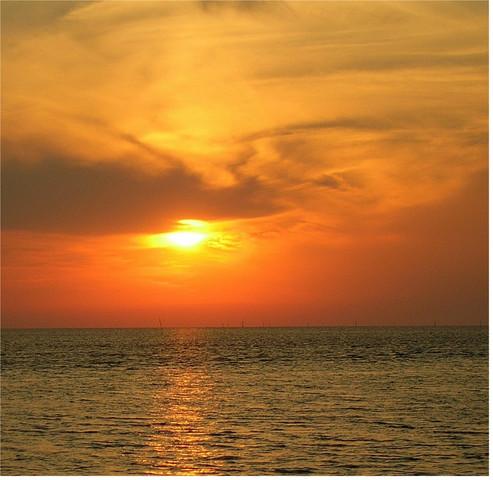 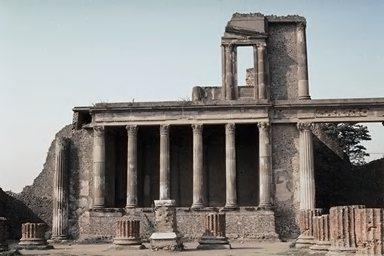 не залез
залез
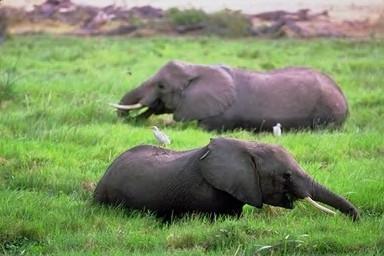 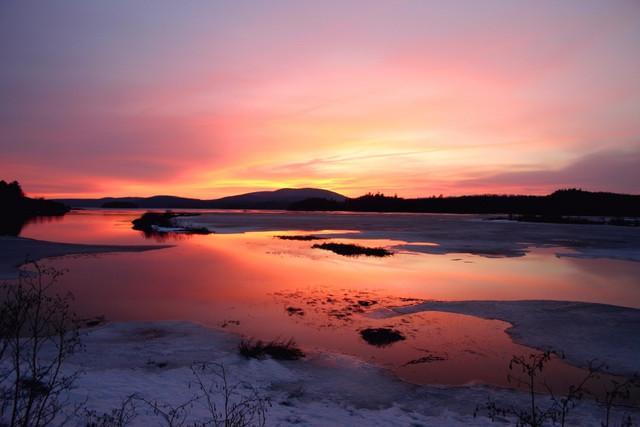 залез
не залез
‹#›
[Speaker Notes: Как така за нас е очевидно, но е трудно да обясним на машината? - Не знаем алгоритъма, по който работи нашия мозък, за да го имплементираме]
Функции!
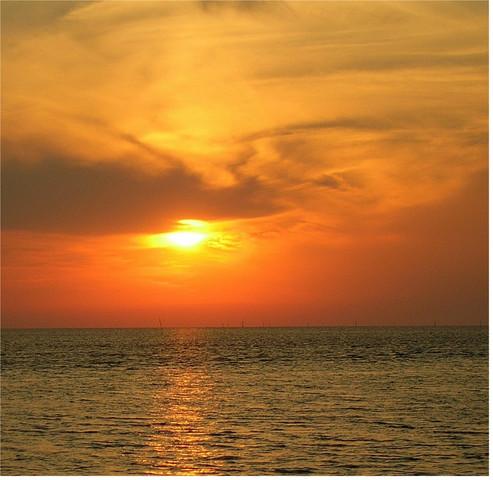 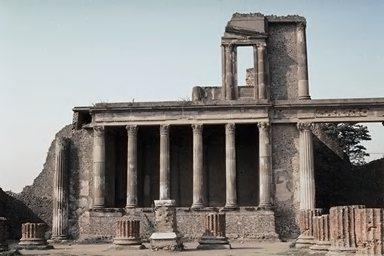 не залез
залез
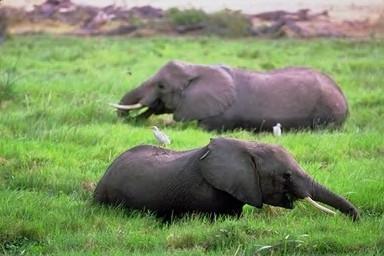 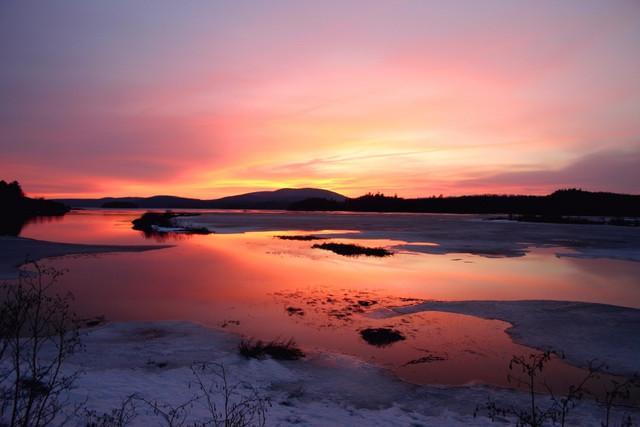 залез
не залез
‹#›
[Speaker Notes: Иска ни се да има някаква функция, която всеки път като ѝ подадем картинка, да може да отговаря дали има залез на картинката, или не. Само че имаме краен брой примери - значи всичко се свежда до това да намерим някаква функция, апроксимираща ‘истинската’, която всеки път разпознава картинката правилно
Теория на апроксимациите дава сериозен математически апарат, който може да свърши работа]
Не може без математика :)
‹#›
Не може без математика :)
Как превръщаме изображение в нещо, което е вход на математическа функция? А текст? А звук?
‹#›
[Speaker Notes: Изображението може да се разглежда като съвкупността от RGB стойностите за пикселите или HSV (или друго цветово пространство); може да бъде и средни стойности на отделните компоненти, брой пиксели в даден цвят и прочие
В текста може да кодираме думите по някакъв начин, да броим повторенията и т.н.
Звукът (особено за глас) също има хубави математически описания - MFCC коефициенти, pitch...]
Не може без математика :)
Характеристични вектори (feature vectors)

<f1, f2, …, fn>
‹#›
[Speaker Notes: Много зависи от домейна на задачата и проблема, който се опитваме да решаваме; Голяма част от предизвикателството в машинното обучение е да се изберат подходящи характеристики, които да бъдат извлечени. В общия случай не можем да представим пълно входните данни, а дори и да можем, това увеличава в пъти времето за обучение]
Kласификатори
Decision Trees
Linear Regression
k-Nearest Neighbours
Support Vector Machines
и други...
‹#›
[Speaker Notes: След като видяхме как искаме да изглежда входа, да видим какво можем да използваме за класификация]
Decision Trees
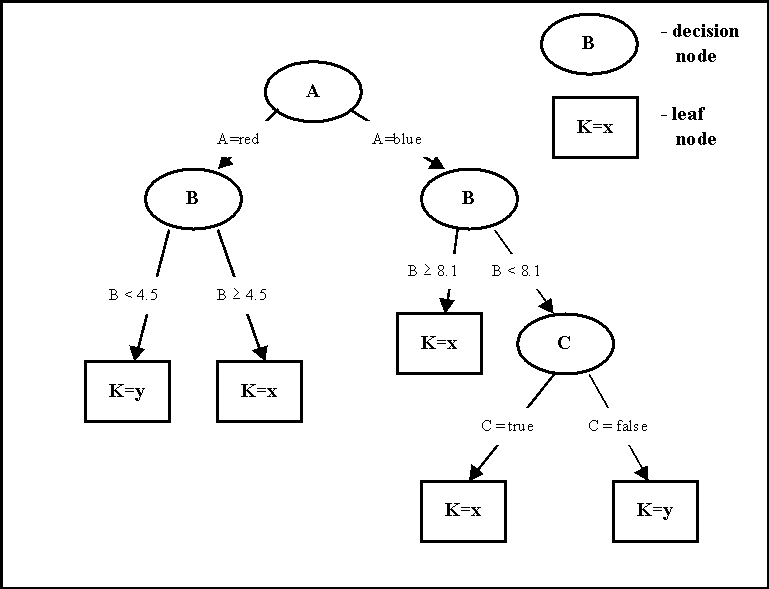 ‹#›
[Speaker Notes: На всеки възел в дървото разделяме тренировъчните данни на две части, които възможно най-добре се отличават по един признак (една компонента във feature vector-а). Добре е да спрем, преди в листата да останат съвсем малък брой примери - иначе рискуваме да се получи overfitting, т.е. имаме голяма точност върху тренировъчните данни, но класификаторът не се справя добре с данни, които не е срещал до момента

http://dms.irb.hr/tutorial/images/dtree_image.gif]
Linear regression
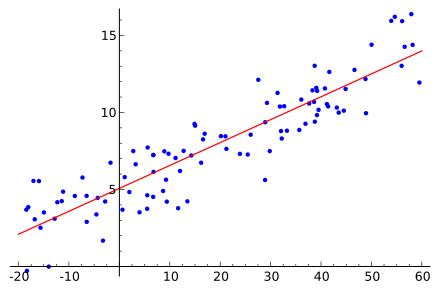 ‹#›
[Speaker Notes: Целта на регресията е да се опита да намери функция (в случая - линейна), която по даден feature vector дава резултат класа, който трябва да му съпоставим. Колкото по-проста е функцията, толкова по-добре, защото така се избягва overfitting. Освен това е по-добре да е по-проста от гледна точка на времето за трениране (научаване). Затова и често се използва линейна регресия (но може и логистична, с полином от по-висока степен и т.н.)

Image: "Linear regression" by Sewaqu - Own work. Licensed under Public Domain via Wikimedia Commons - http://commons.wikimedia.org/wiki/File:Linear_regression.svg#mediaviewer/File:Linear_regression.svg]
k-Nearest Neighbours
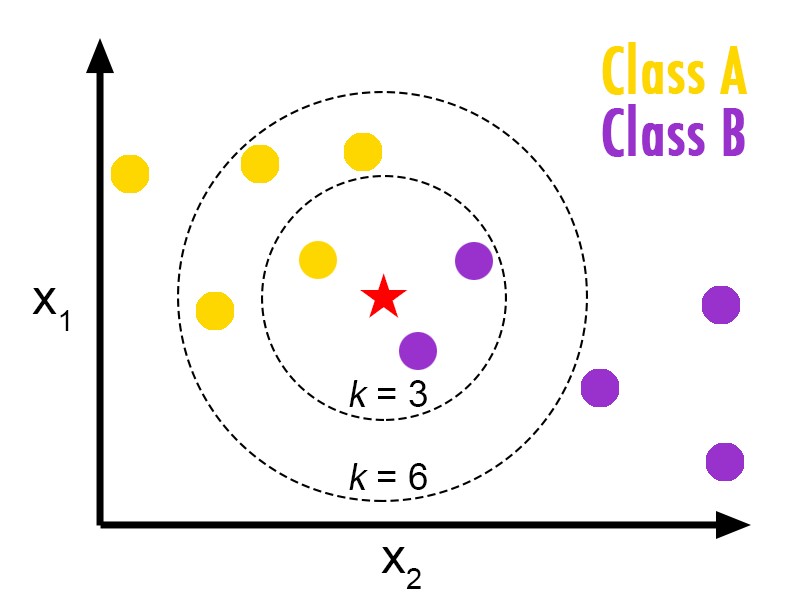 ‹#›
[Speaker Notes: Както се вижда от името, броим по колко от най-близките k точки са от всеки от класовете и избираме за клас на новия пример този, който е с мнозинство сред съседите.
Възможни са варианти, при които по-близките съседи носят по-голяма тежест при вземане на решение.
Често се имплементира с kd-дървета и подобни структури данни.]
Support Vector Machines
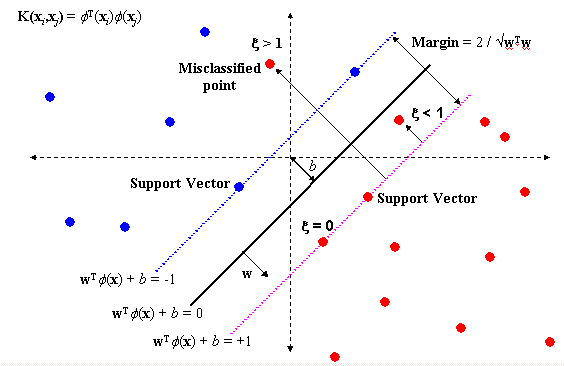 ‹#›
[Speaker Notes: Идеята тук е да намерим възможно най-широката ‘лента’, отделяща двата класа от точки. Ако данните не са линейно-разделими като на картинката, може да се използва т. нар. kernel - функция, която ‘премества’ точките в пространство с повече измерения, в което е по-вероятно да има хиперравнина, която ги разделя. Често използвани kernel функции: http://en.wikipedia.org/wiki/Kernel_method#Popular_kernels

SVM са приложими директно само когато имаме два възможни класа. Ако имаме по-голям брой възможности, трябва да се правят отделни SVM за всеки срещу всеки (one-vs-one) или за всеки срещу останалитe (one-vs-all). И в двата случая се изисква много повече изчисления, затова не се използва толкова често в multiclass задачи.

http://research.microsoft.com/en-us/um/people/manik/projects/trade-off/figs/svm2.PNG]
До момента показвахме само линейно разделими примери. Какво правим, ако имаме по-сложни зависимости?
‹#›
Невронни мрежи
Базирани на модел на човешкия мозък
Могат да моделират по-сложни (нелинейни) функции
Използвани са с голям успех например при автоматично разпознаване на ръкописен текст
‹#›
Невронни мрежи
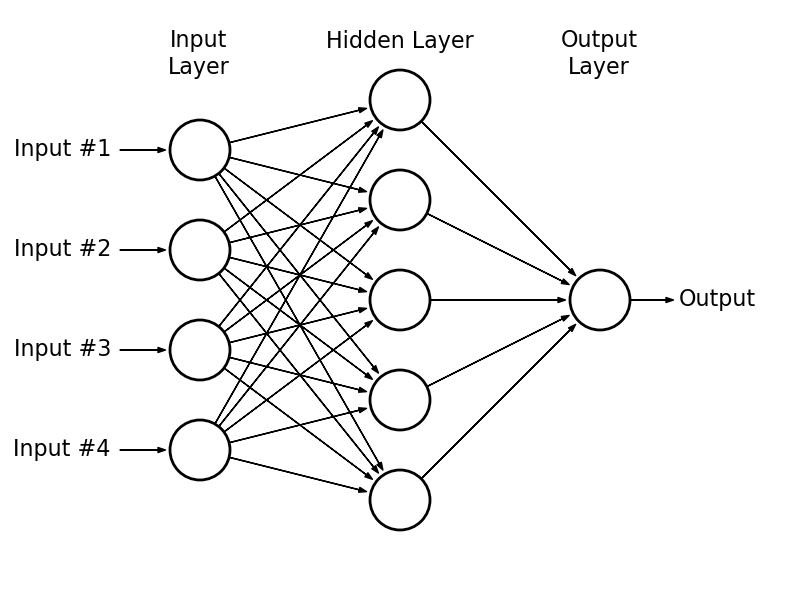 ‹#›
[Speaker Notes: Човешкият мозък представлява мрежа от неврони, които си предават импулси. Ако импулсът е много слаб, той няма да достигне следващото звено в мрежата. По същия начин в изкуствените невронни мрежи има threshold, който указва кога дадена стойност е твърде малка, за да ѝ се позволи да оказва влияние нататък в мрежата.

Трениране на невронни мрежи: най-често се използва backpropagation

http://www.astroml.org/_images/fig_neural_network_1.png]
Оценка на резултатите
Крос-валидация
Error rate
Scoring
‹#›
[Speaker Notes: Или как разбираме до колко добре сме се справили?]
Метрики
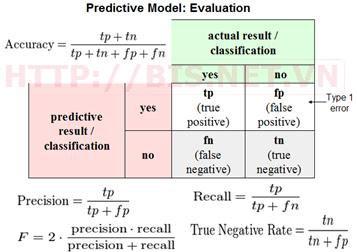 ‹#›
[Speaker Notes: Лесно е да се достигне precision 100% - класификатор, който винаги отговаря с “не”; но тогава recall е много нисък. Обратно - ако класификаторът винаги отговаря “да”, тогава recall = 100%, но precision е нисък. Затова обикновено се оптимизира F-score, т.е. средното хармонично на precision и recall - така постигаме баланс между двете.

http://i.stack.imgur.com/OW5Lt.jpg]
Допълнителни материали
Какво правим, ако данните, които трябва да класифицираме, се изменят с времето? -> Concept Drift
Презентация на доц. Койчев по темата
‹#›
Въпроси?
Благодаря за вниманието
‹#›